Figure 1. The top panel indicates the tissues from M. musculus, M. fascicularis and H. sapiens included within piOxi DB ...
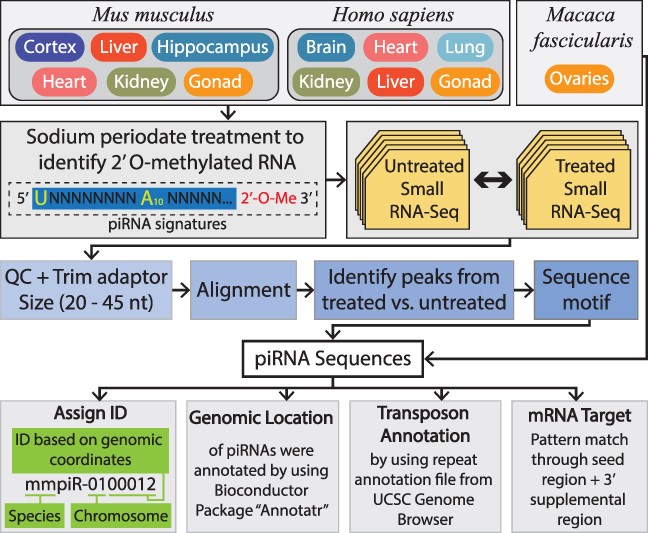 Database (Oxford), Volume 2024, , 2024, baad096, https://doi.org/10.1093/database/baad096
The content of this slide may be subject to copyright: please see the slide notes for details.
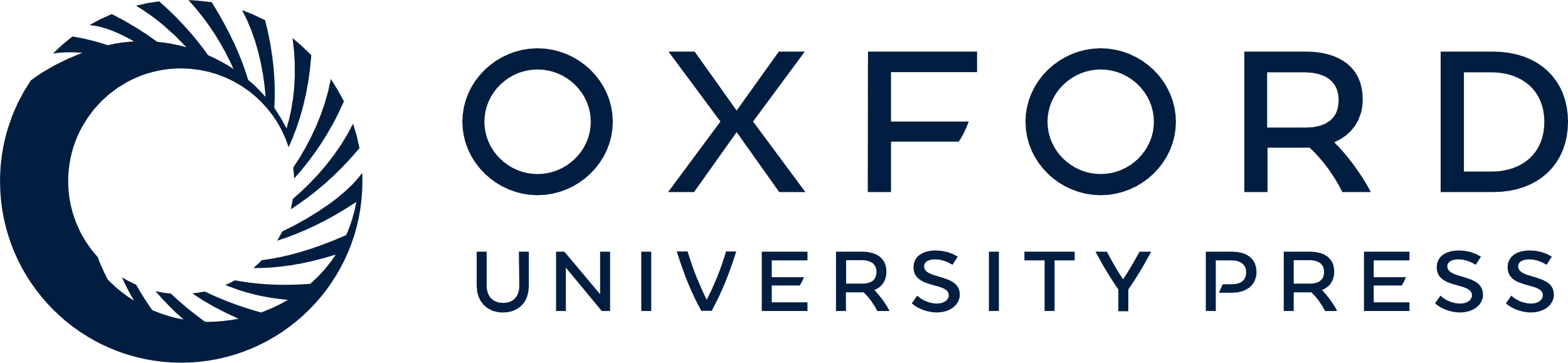 [Speaker Notes: Figure 1. The top panel indicates the tissues from M. musculus, M. fascicularis and H. sapiens included within piOxi DB that were subjected to sodium periodate treatment. The second panel demonstrates that small RNA sequencing of the M. musculus and H. sapiens tissues was analyzed by comparing periodate-treated versus untreated samples. The third panel specifies how the data were processed using adapter trimming, alignment to the respective genome, identification of piRNA peaks between treated and untreated samples and determination of piRNA sequence motifs. The fourth panel designates the criteria used for piRNA identification assignment used for sequences and for genomic location, transposon annotation and mRNA targets used for annotations.
Alt text: Flowchart overview of the piOxi DB.

Unless provided in the caption above, the following copyright applies to the content of this slide: © The Author(s) 2024. Published by Oxford University Press.This is an Open Access article distributed under the terms of the Creative Commons Attribution License (https://creativecommons.org/licenses/by/4.0/), which permits unrestricted reuse, distribution, and reproduction in any medium, provided the original work is properly cited.]